Fill 1743
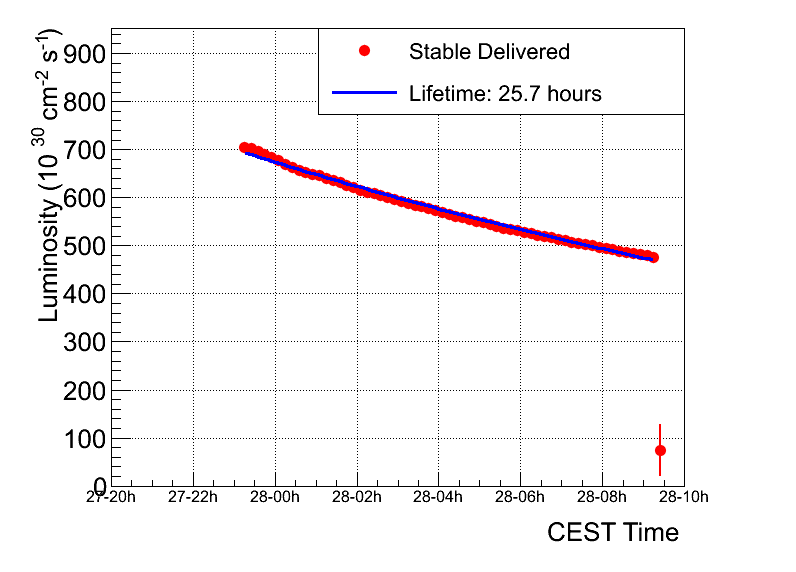 29/04/2011
LHC 8:30 meeting
Specific luminosities
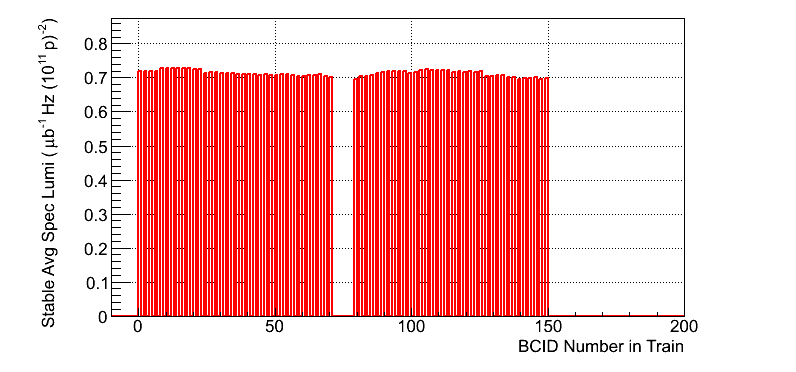 29/04/2011
LHC 8:30 meeting
Beam spot
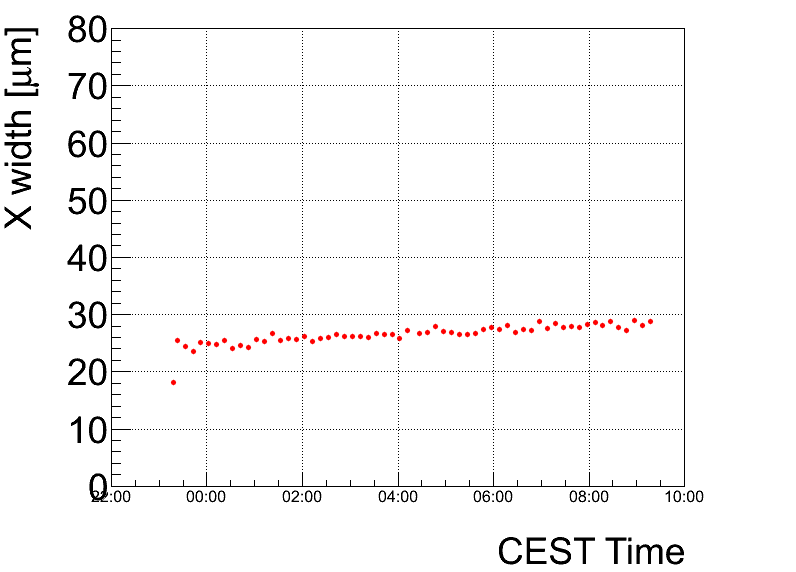 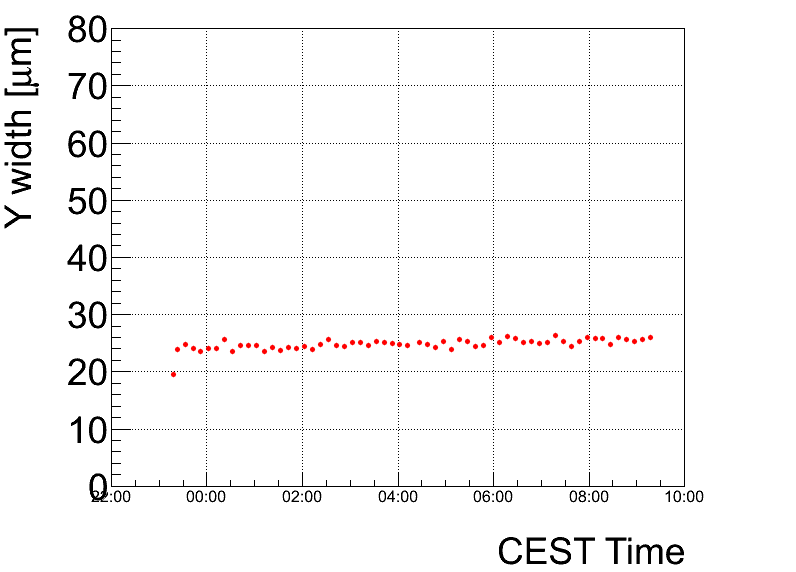 29/04/2011
LHC 8:30 meeting
Thursday morning
Fill lost to slow beam loss on vacuum pressure bump R8
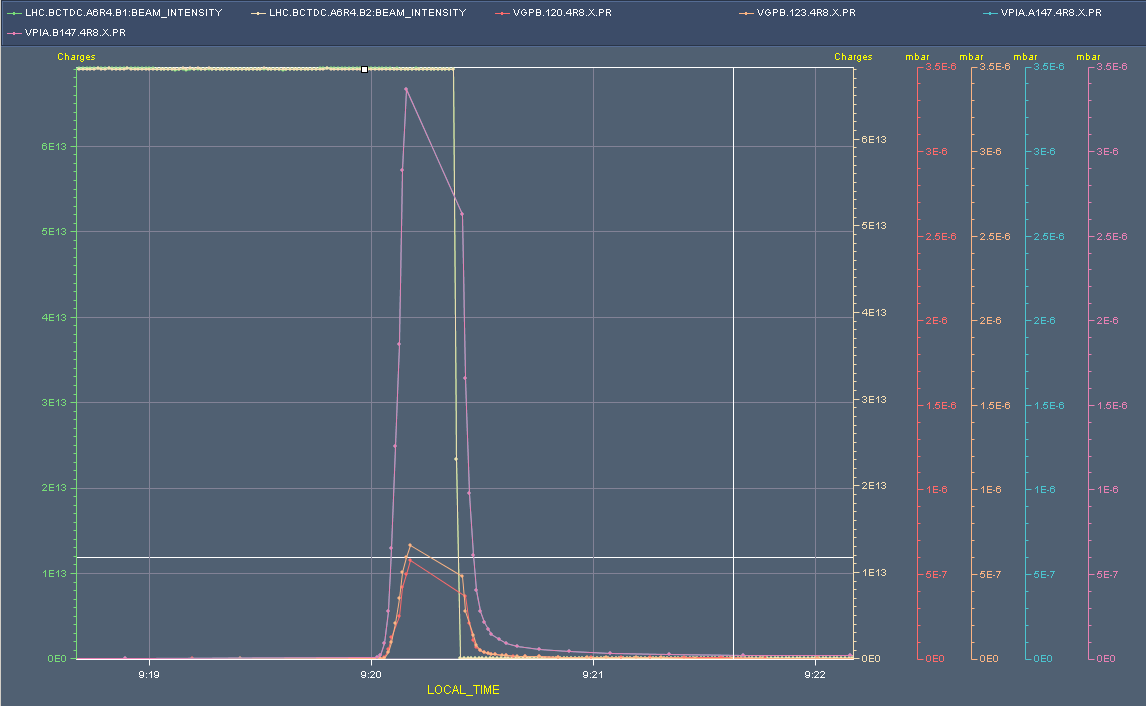 29/04/2011
LHC 8:30 meeting
Dumped on long running sum TCTVb.4R8
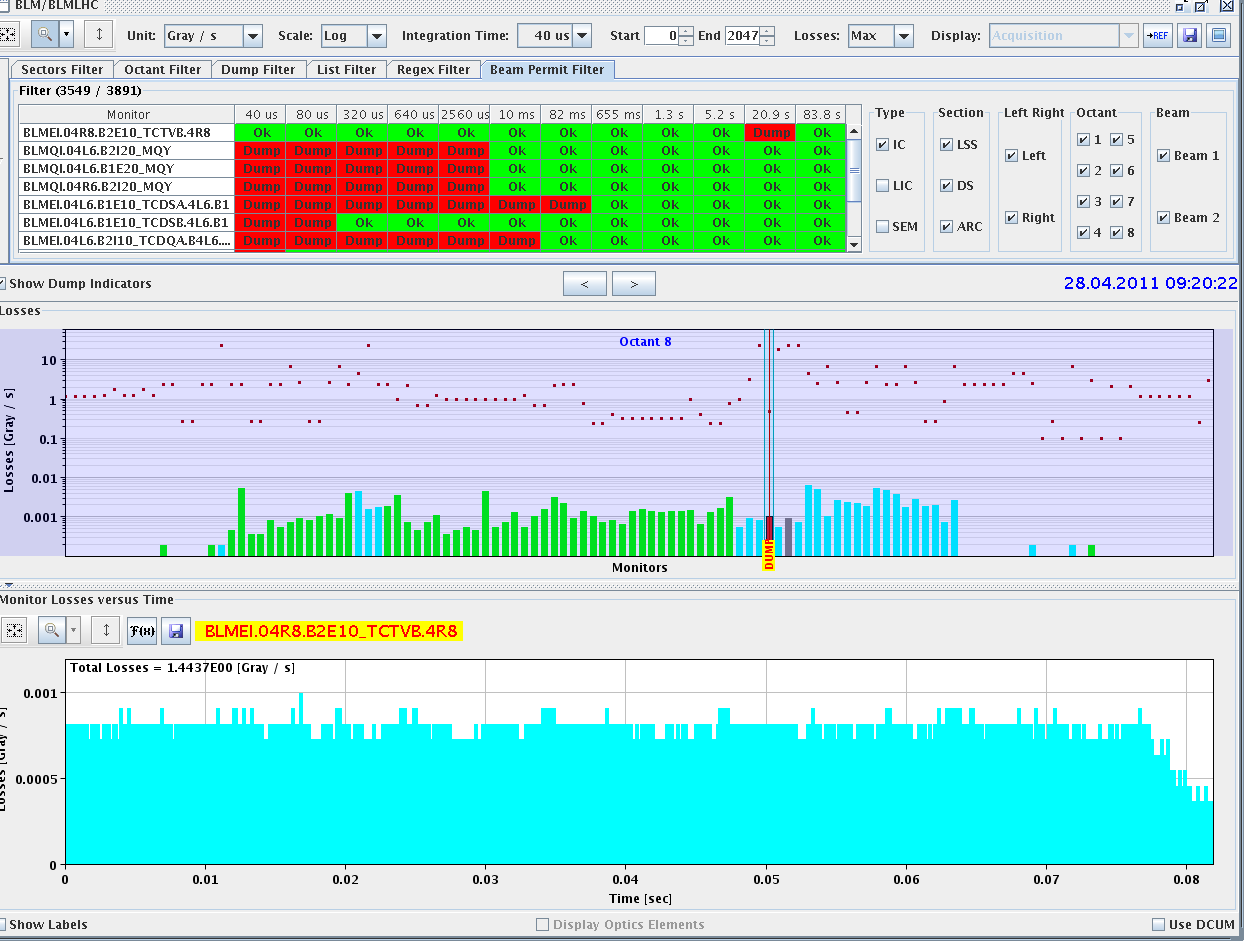 LHCb confirms that it was a real event, their BCM had a similar signature as the losses on the TCTVb.
29/04/2011
LHC 8:30 meeting
Vacuum layout R8
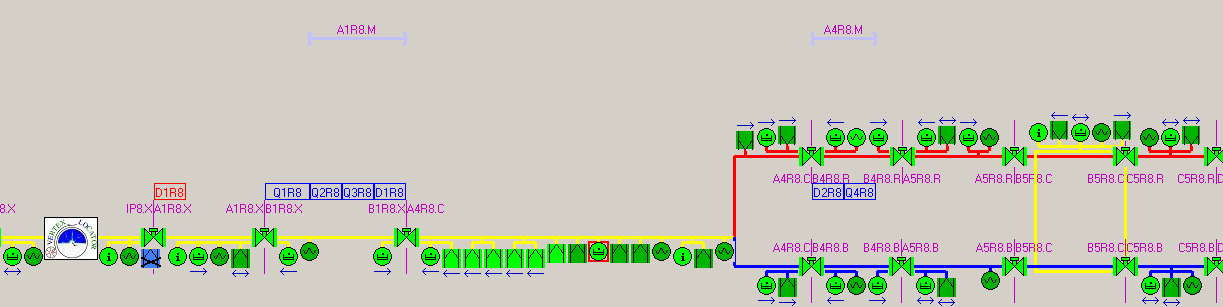 29/04/2011
LHC 8:30 meeting
Thursday continued
After dump, access required for:
SEU on QPS controller on RB 34
quench heater power supply in S81
14:00 Beam back
15:23 Start ramp
16:15 Stable beams – 1744
44% UFO  BLMQI.30L1.B1
Went up to 51% of dump threshold on TCTVB R8... Clear vacuum spike.  Event seen on the BRAN on R8! 
Orbit has a very different reading in IP7 from before - temperature effect.
Performance not brilliant - blown-up trailing bunches, trailing trains…
29/04/2011
LHC 8:30 meeting
Emittances
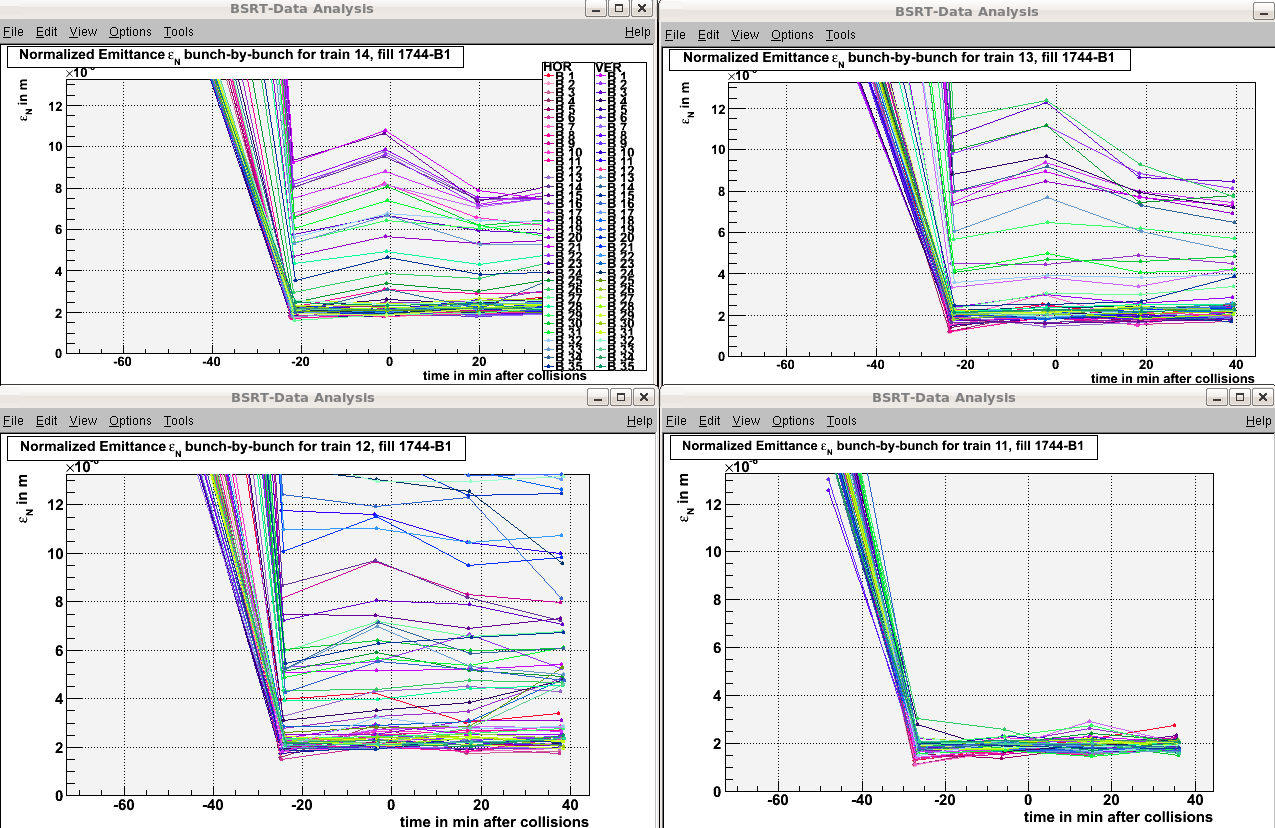 Reyes Alemany
29/04/2011
LHC 8:30 meeting
Bunch instabilities seen by ADT pick ups
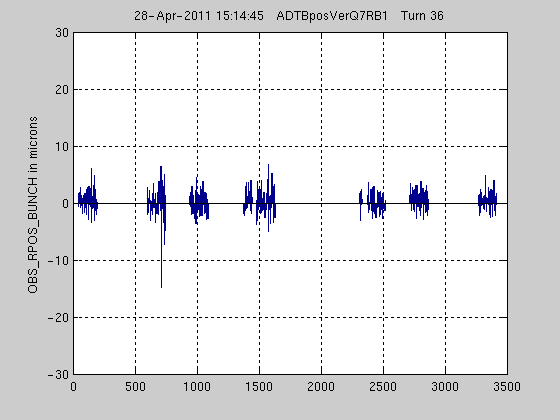 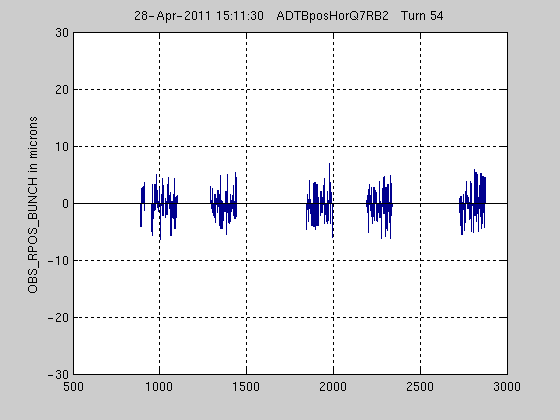 29/04/2011
LHC 8:30 meeting
Thursday continued
16:59  #1744   Beams dumped
Communication problem: RF, TCDQ, 
SIS says no
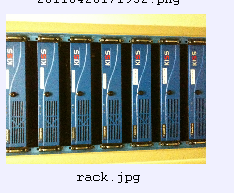 The faulty FrontEnd is cfc-ccr-ctlxtim whose powersupply is tripping the whole barrette. The FrontEnd first line team is changing this crate now. 
Pierre Charrue
plus some cleaning up afterwards
29/04/2011
LHC 8:30 meeting
Fill 1745
20:57 Start ramp
21:41 Stable beams
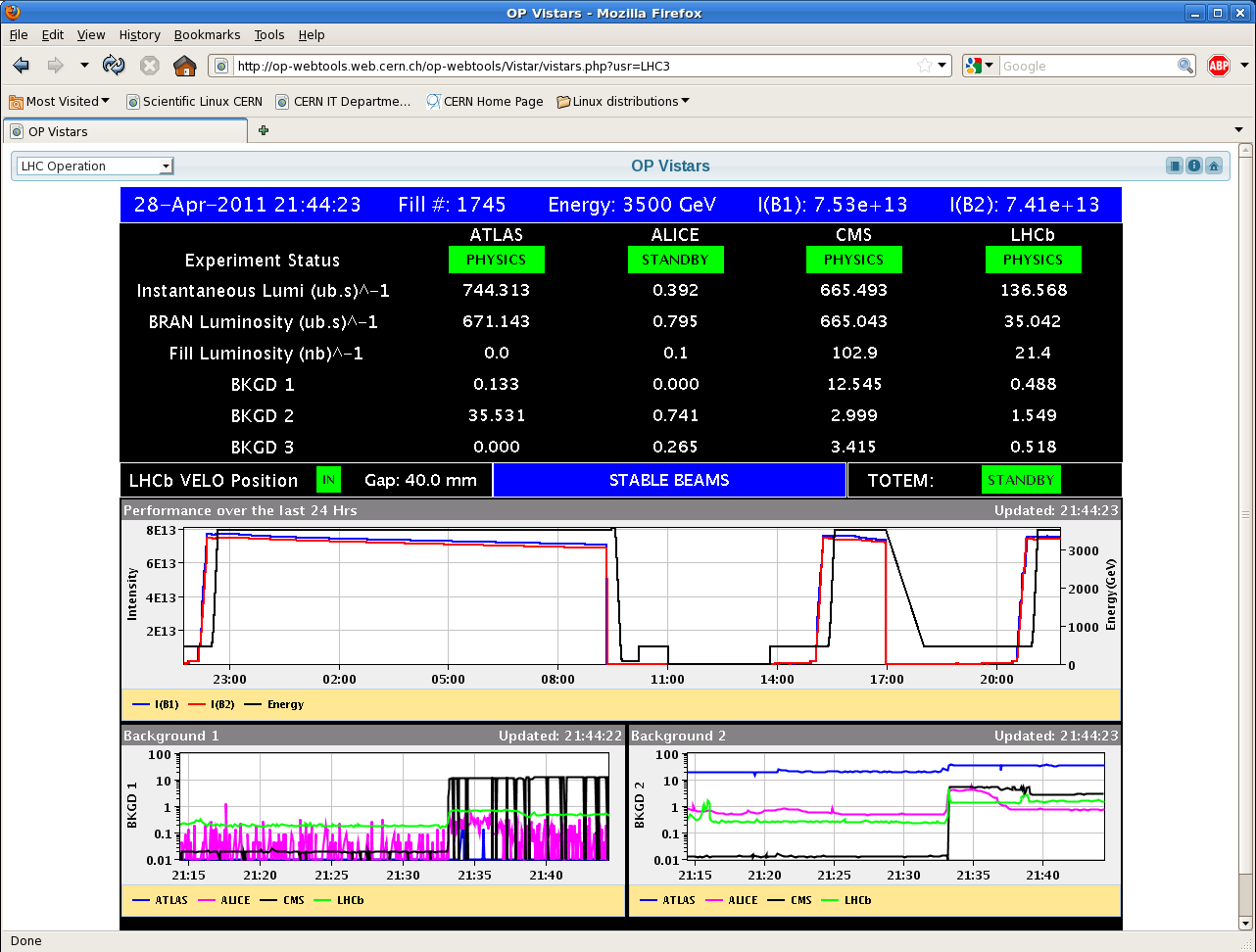 29/04/2011
LHC 8:30 meeting
450 GeV - tactics
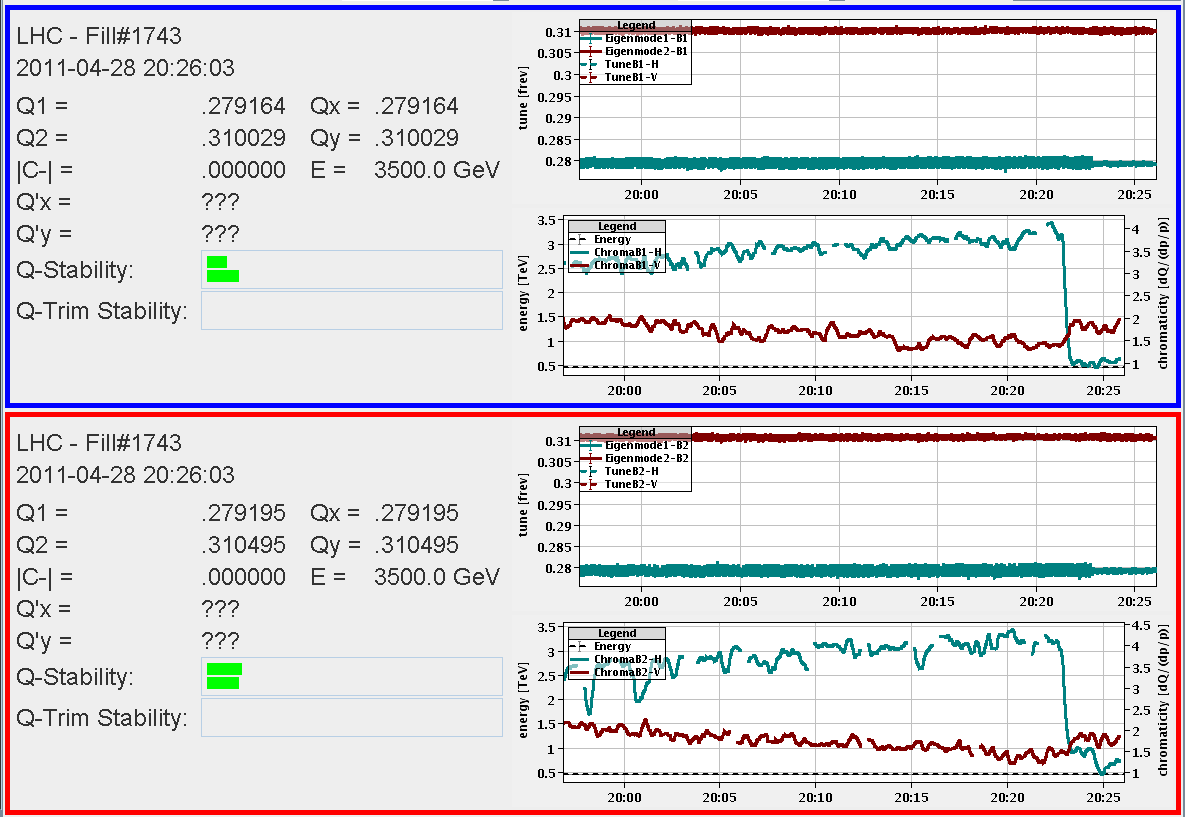 29/04/2011
LHC 8:30 meeting
BSRT in stable beams
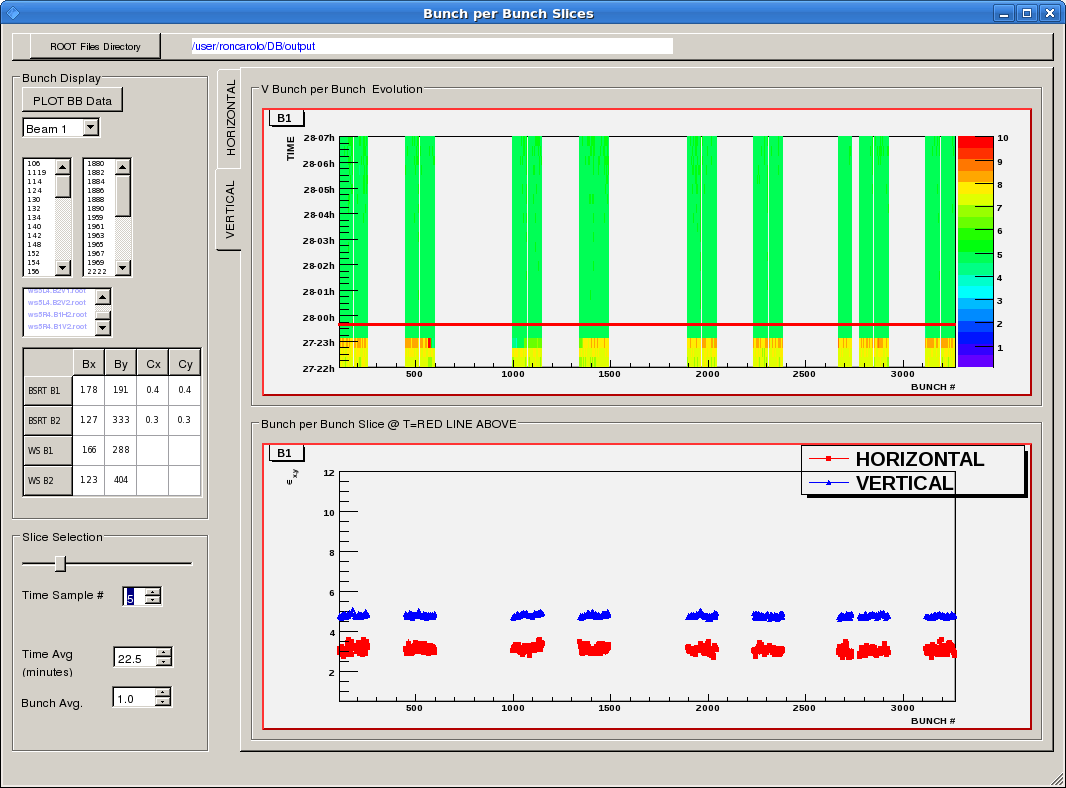 29/04/2011
LHC 8:30 meeting
Night shift summary
Nothing to report: 8 hours of stable beams   - Walter & Eric
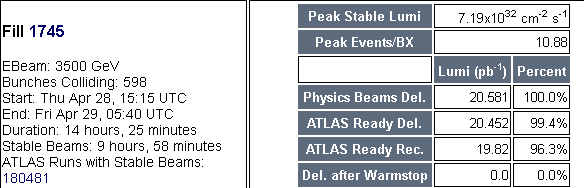 29/04/2011
LHC 8:30 meeting
Incoming
Stable beams this morning
Access
QPS controller reset (SEU)
AGK checks – 2 hours with beam at 450
before next step-up
624 again

Seek approval for next step (768 bunches)
29/04/2011
LHC 8:30 meeting